Double glazing
Ian
2 Nov 2021
47.5cm
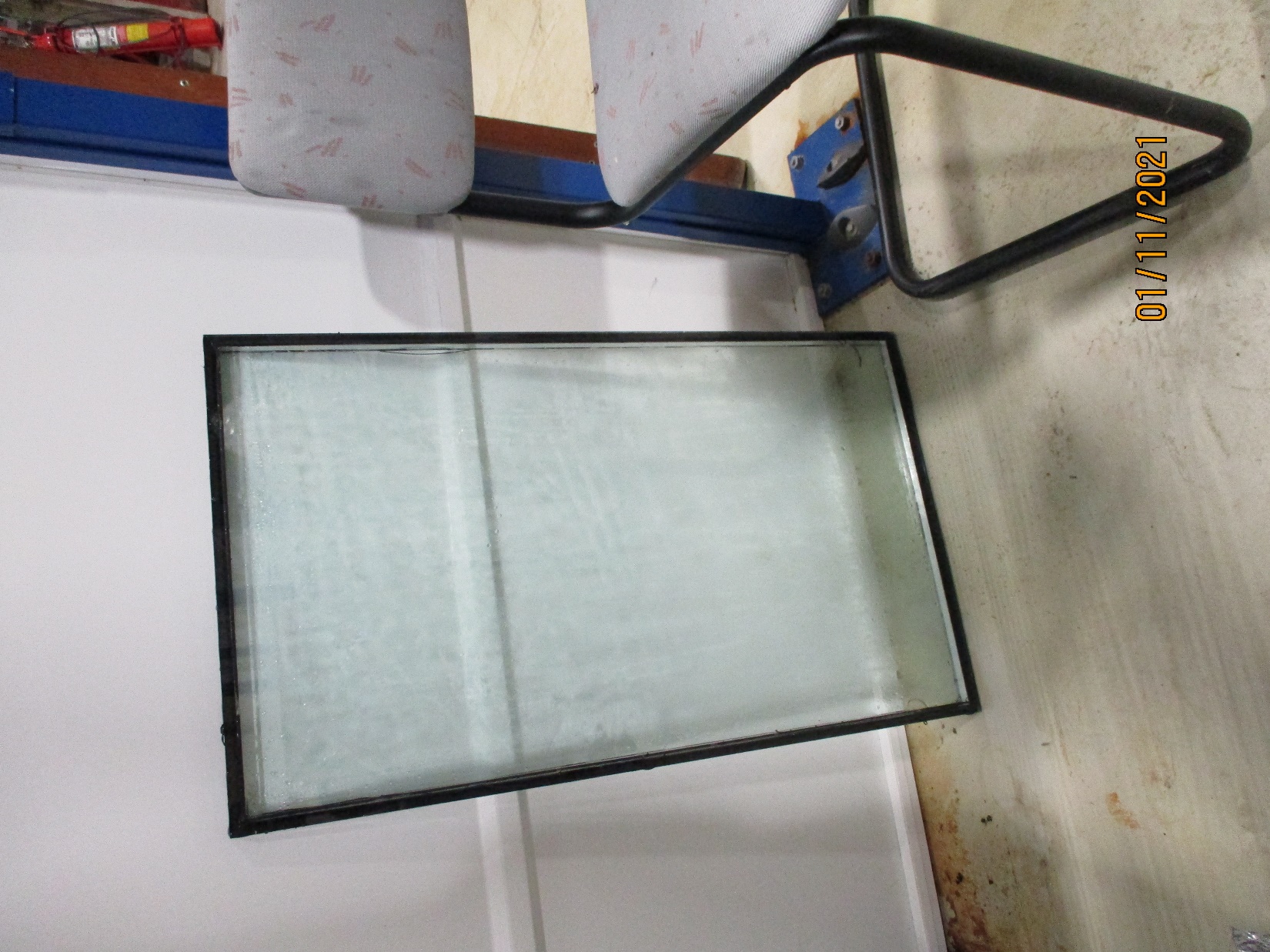 80 cm